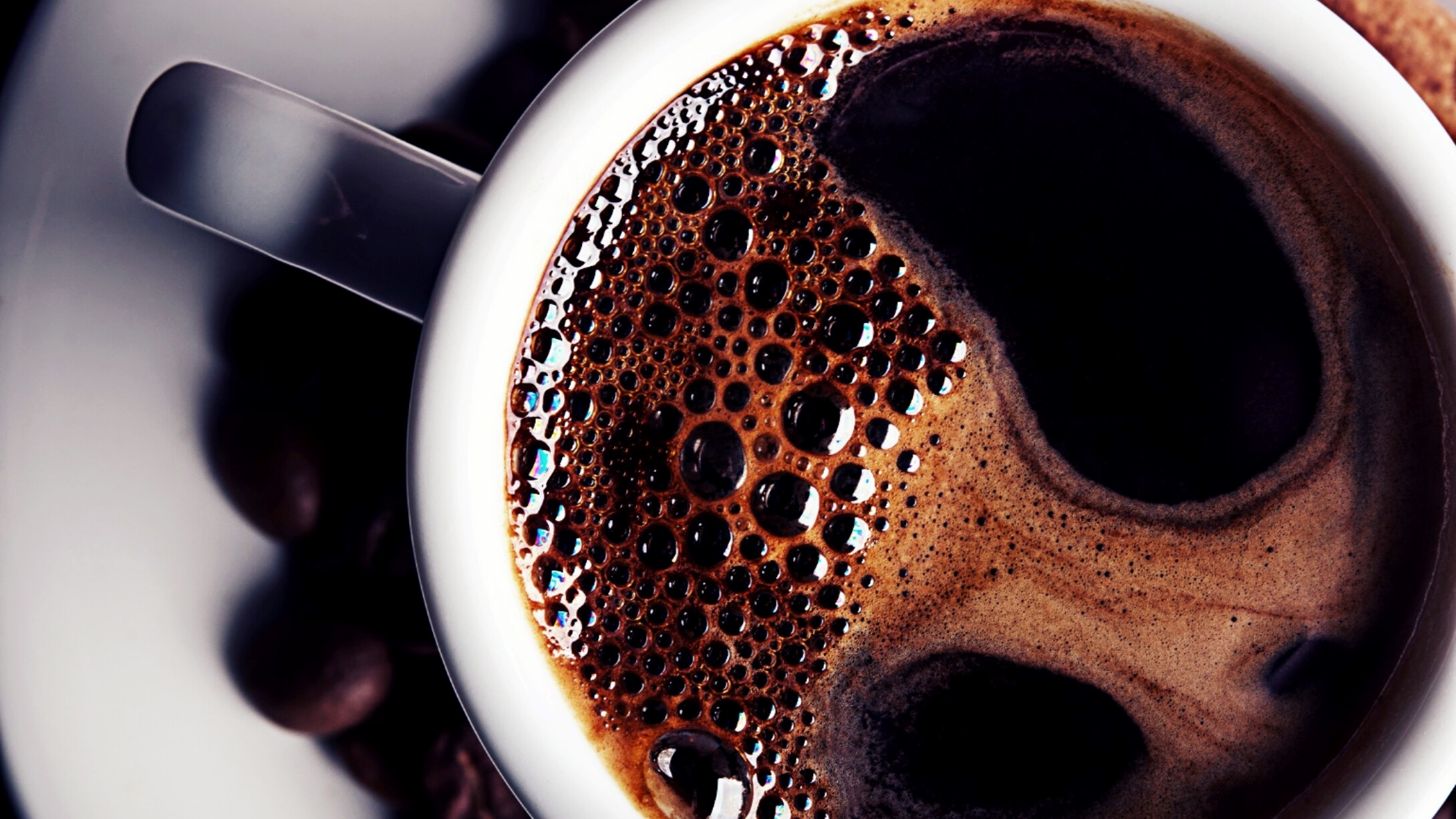 Stredná odborná škola obchodu a služieb Samuela Jurkoviča, Sklenárova 1, 821 09 Bratislava
Mysticoffee s. r. o.Different every timeSince 2019
cvičná firma
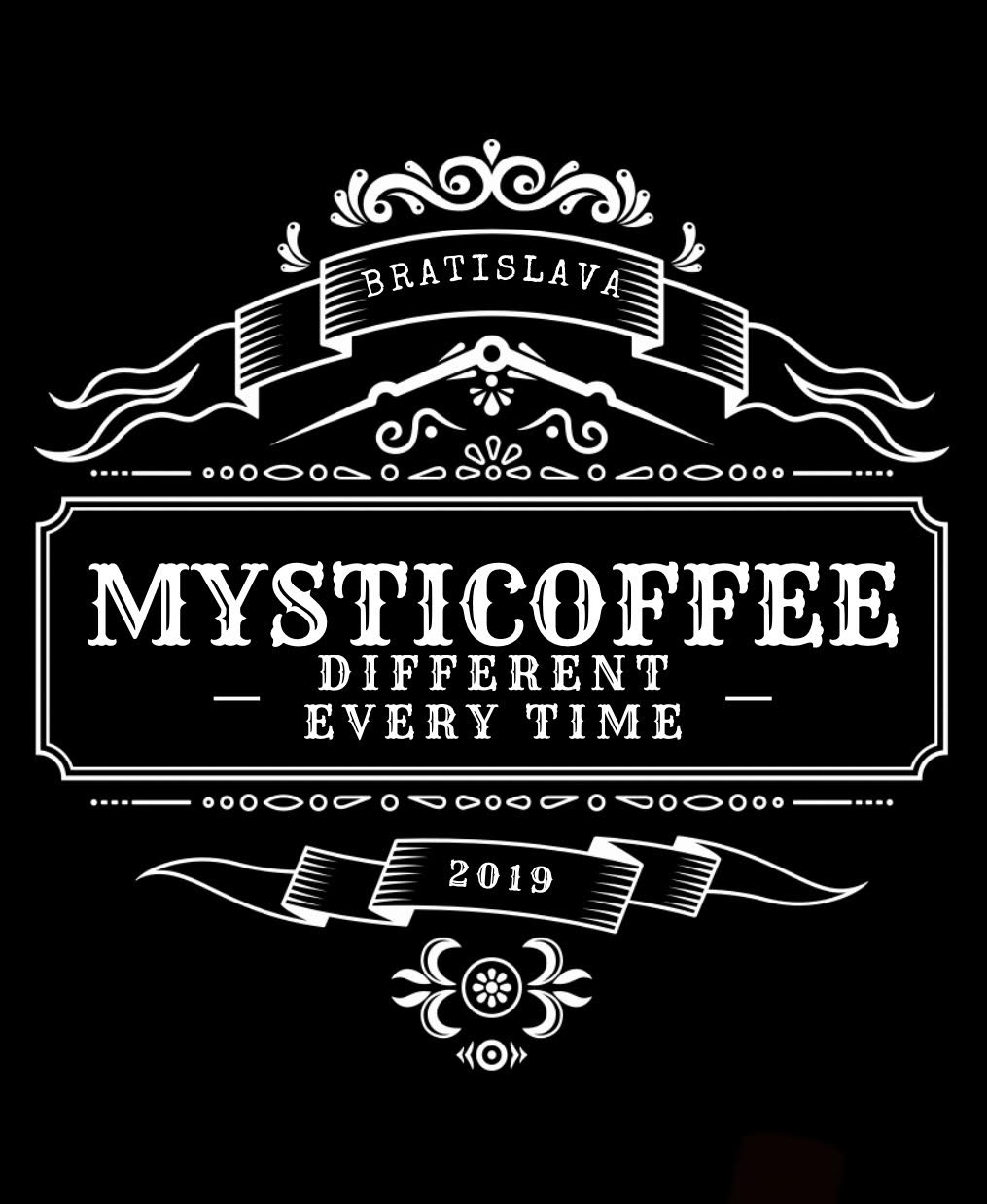 Obsah
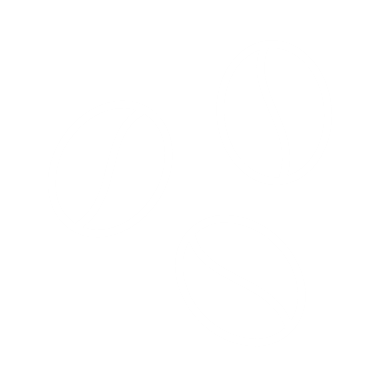 O firme
Naše kávy
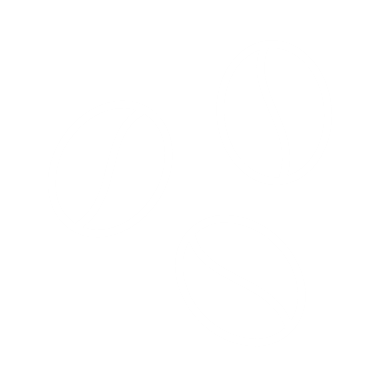 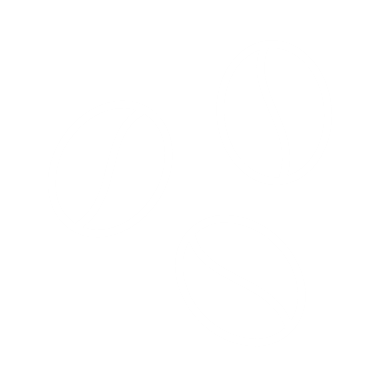 Organizačná štruktúra
Dodávatelia
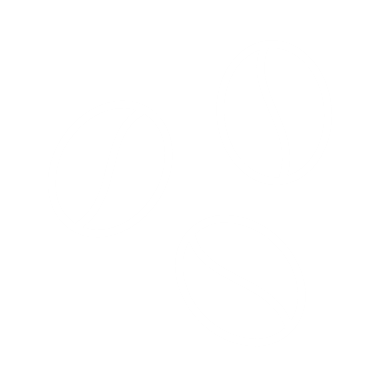 Cieľová skupina
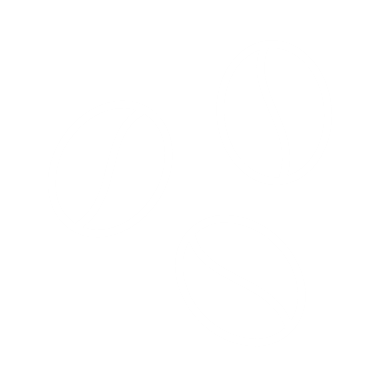 Predmet podnikania
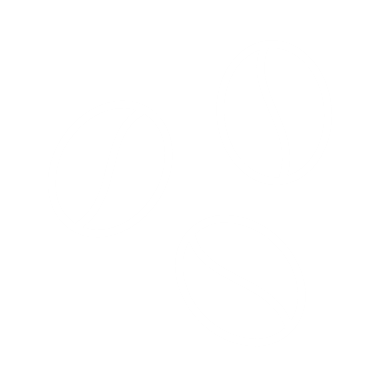 Fotogaléria
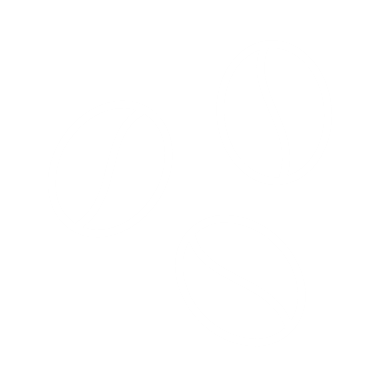 Produkty
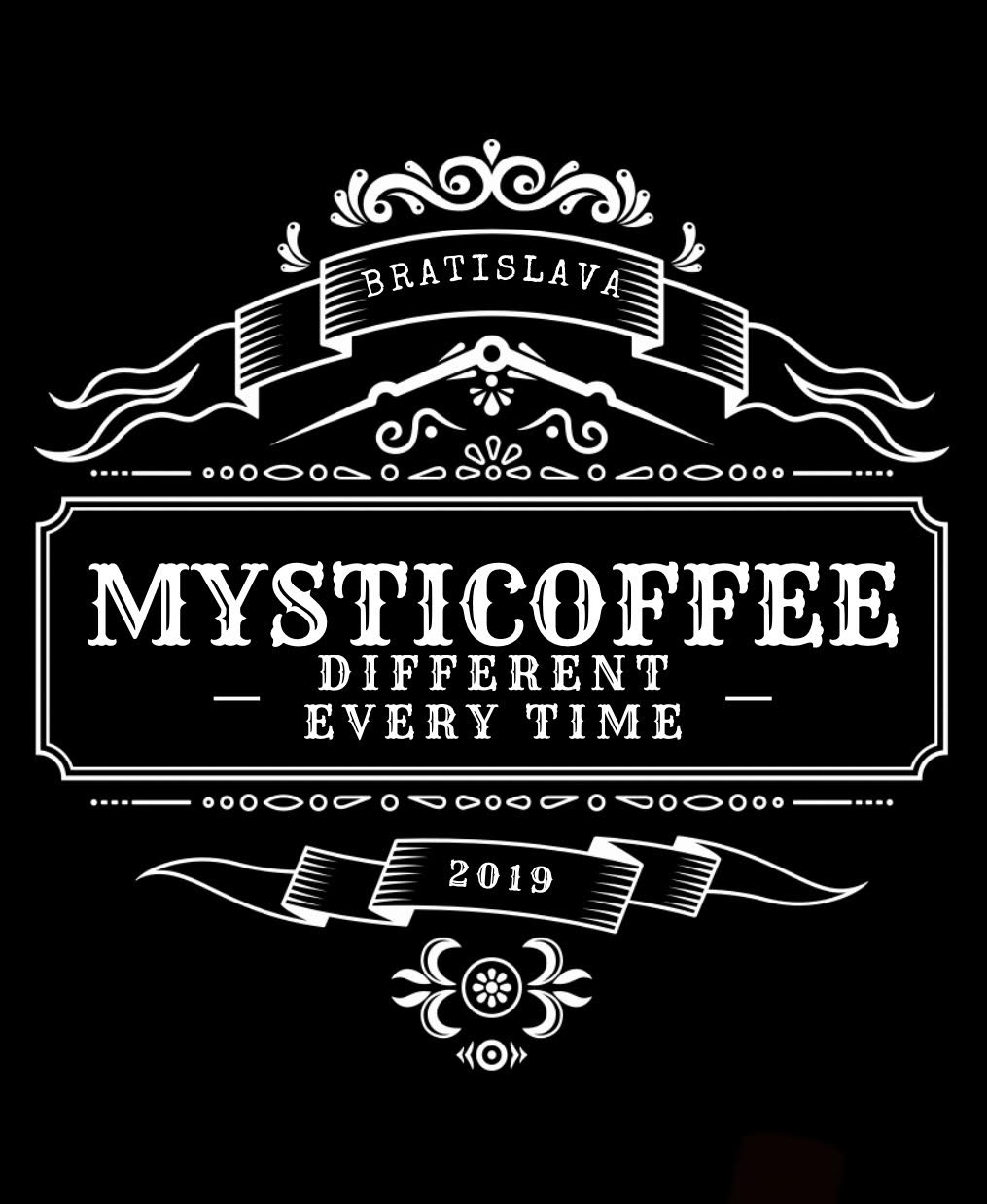 O firme
Obchodné meno: Mysticoffee s. r. o.
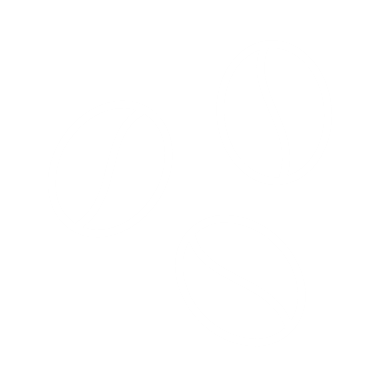 Kontakt: 0955 051 000
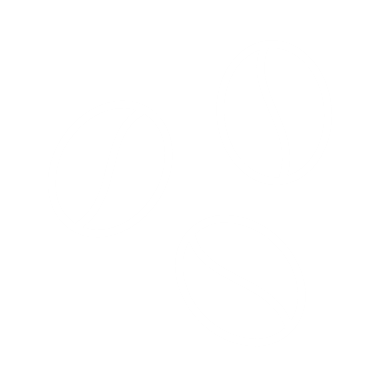 Sídlo firmy: Sklenárova 1, 821 09 Bratislava
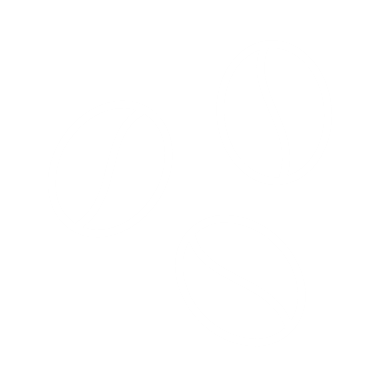 Instagram: mysticoffee.cf
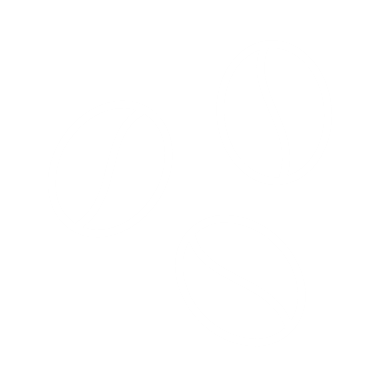 E-mail: mysticoffe.cf@gmail.com
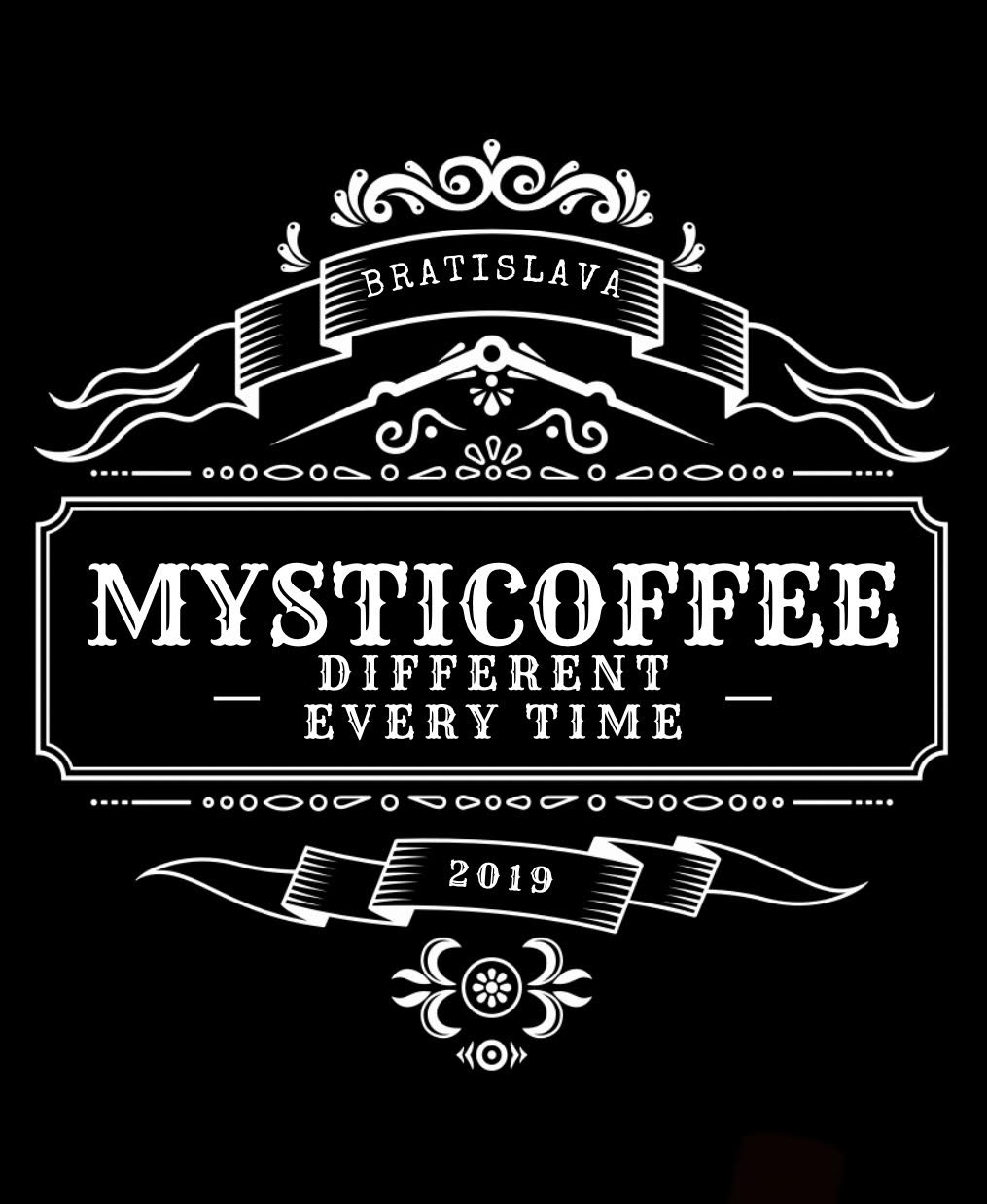 Organizačná štruktúra
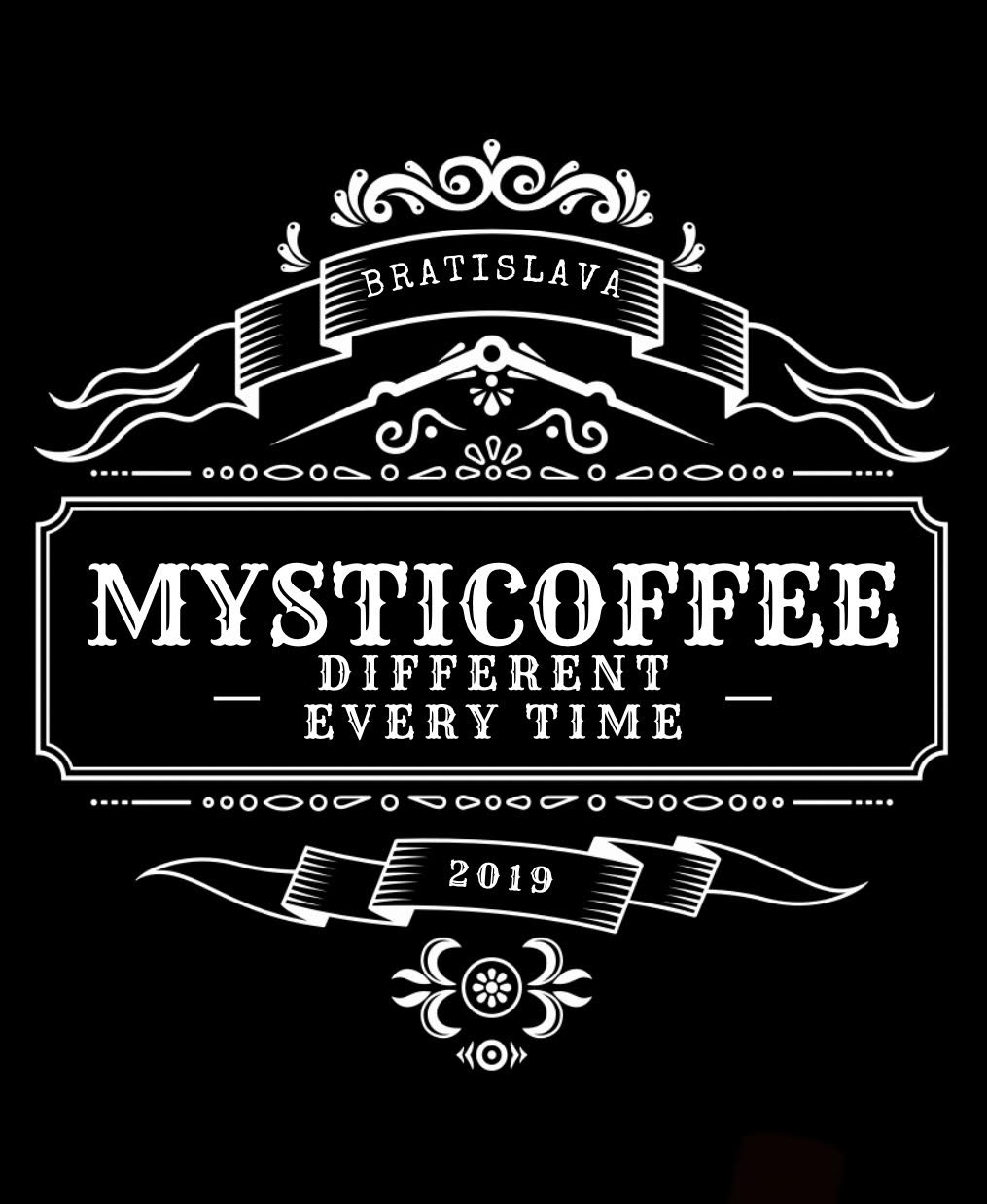 Predmet podnikania
Praženie kávy
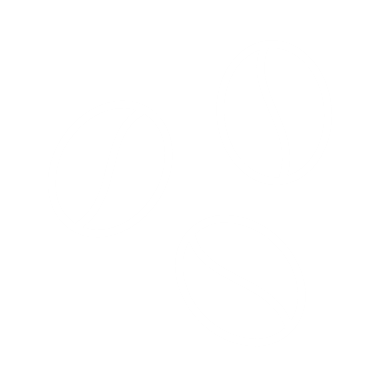 Kaviareň
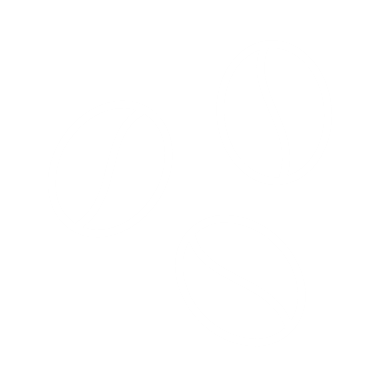 Predaj zrnkovej a mletej kávy
Produkty
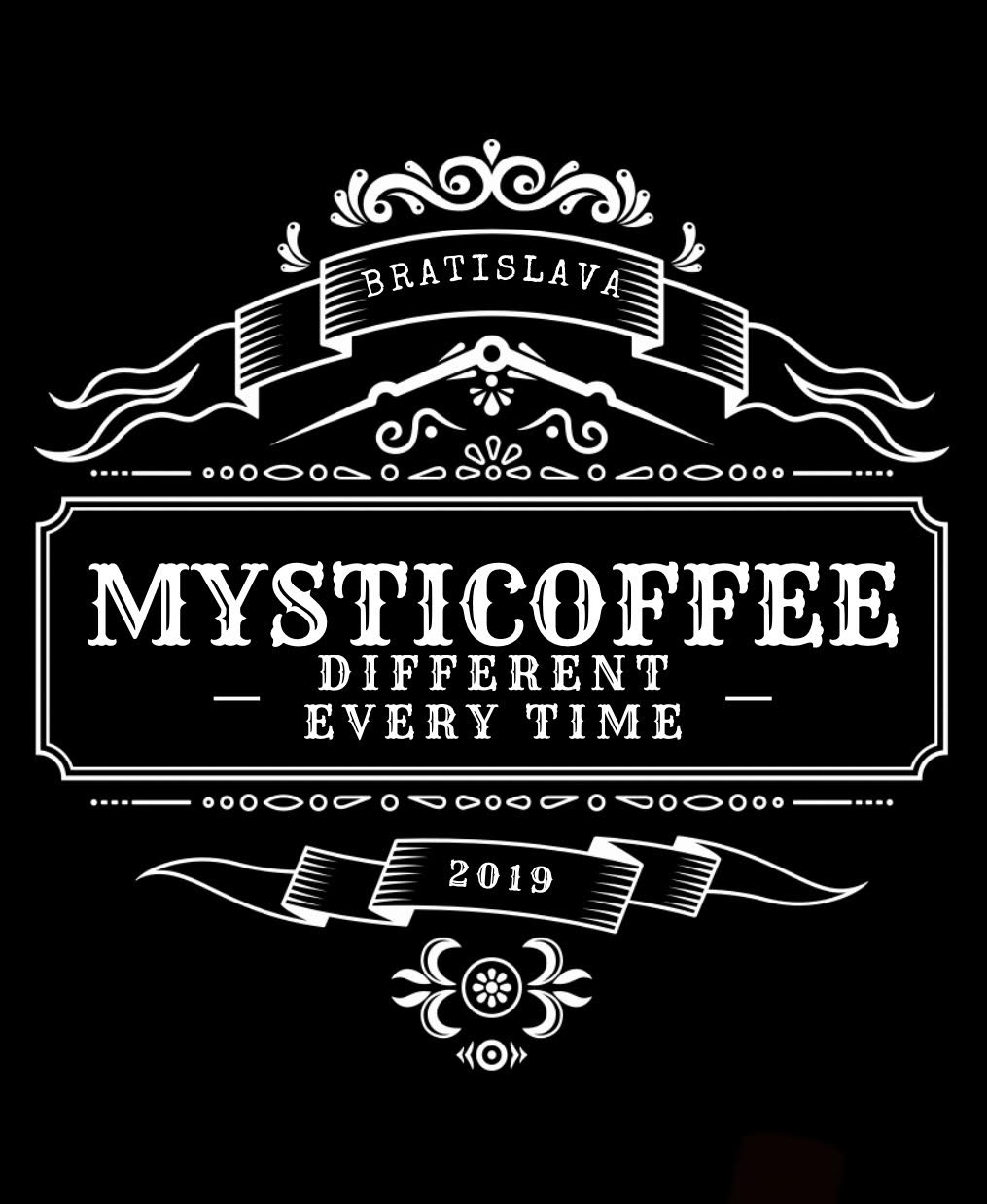 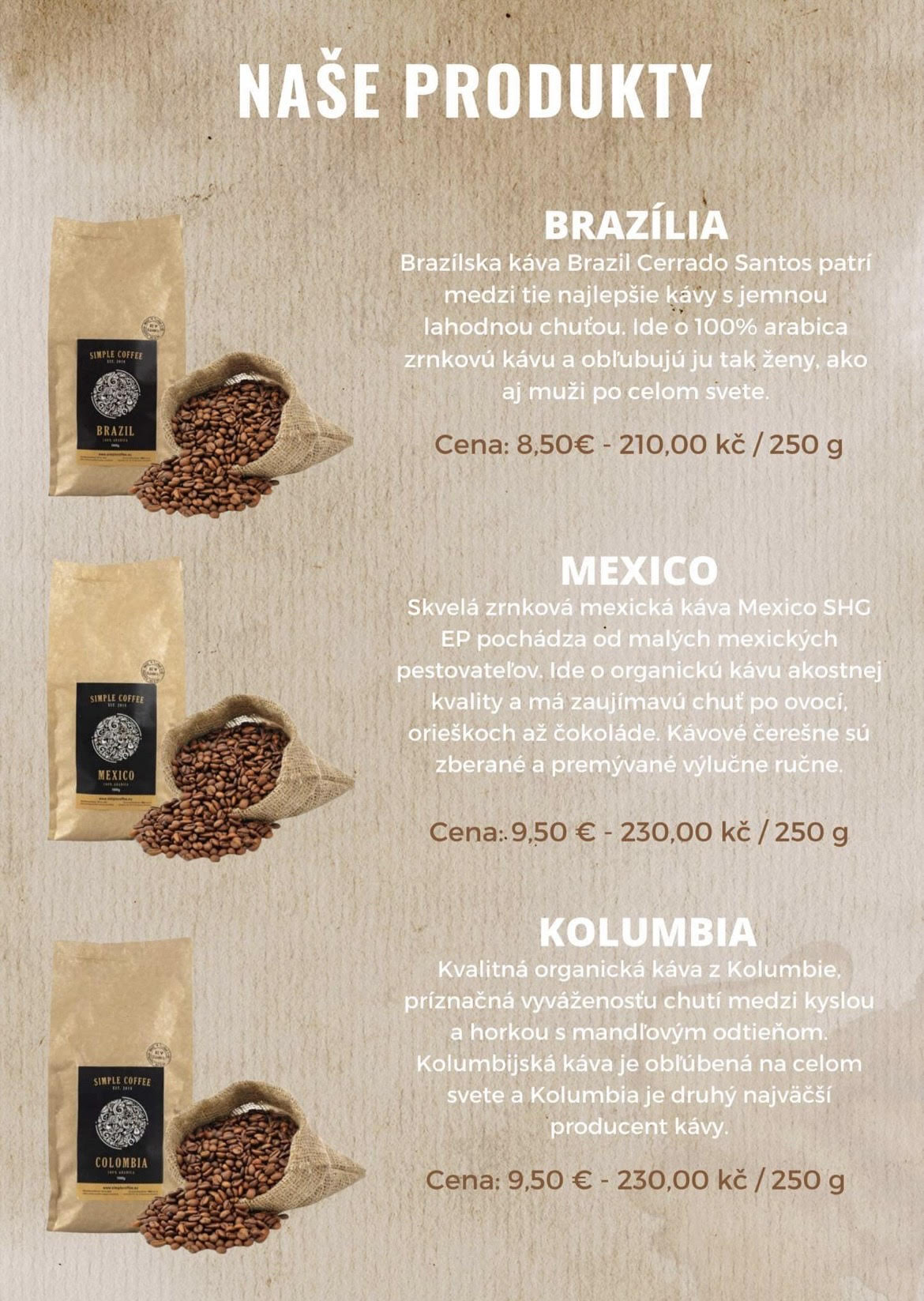 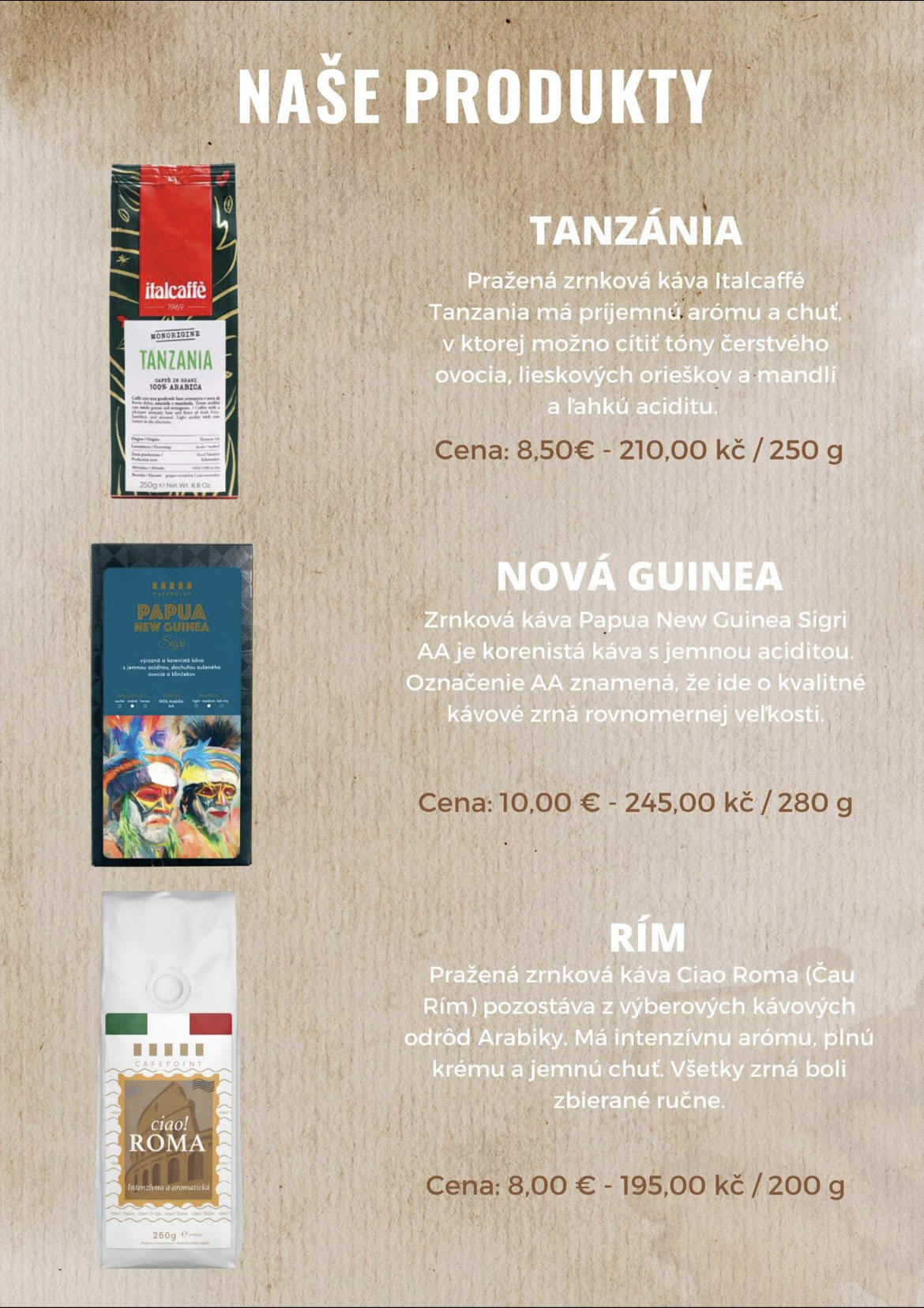 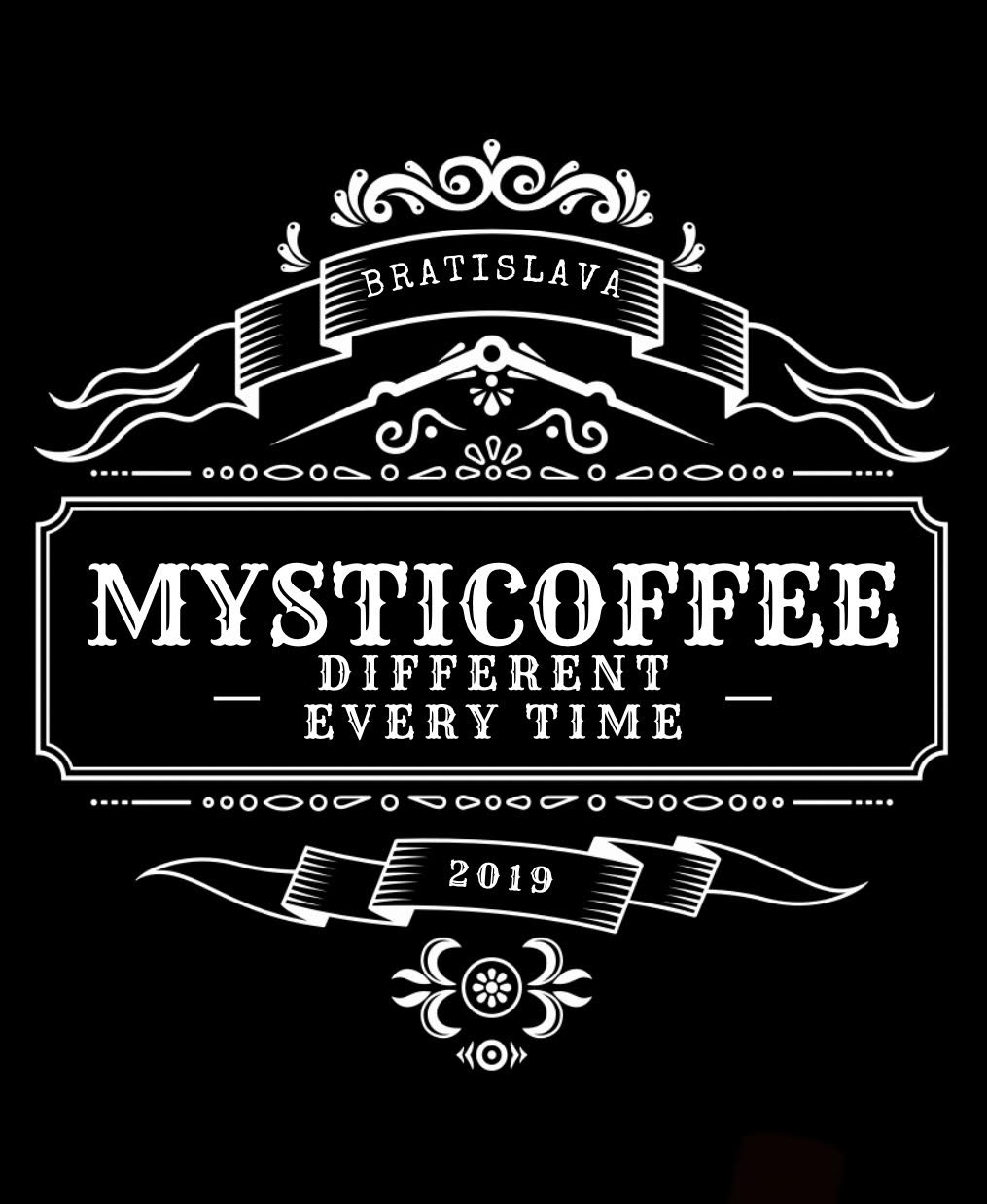 Naše kávy
V našej kaviarni pripravujeme rôzne kávy a toto sú tie najpredávanejšie:
Esspresso
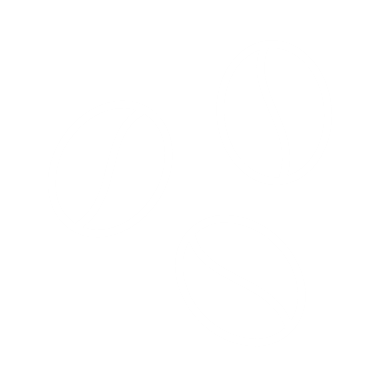 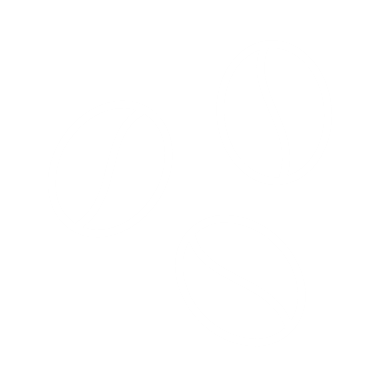 Brazília
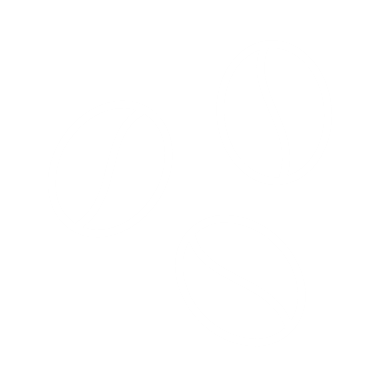 Doppio
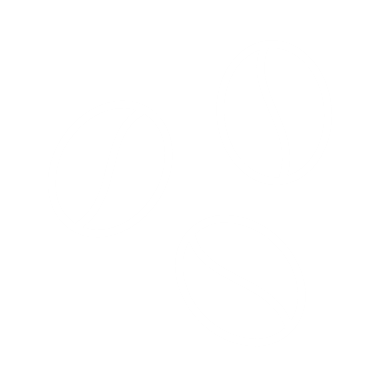 Arabica
Cappucino
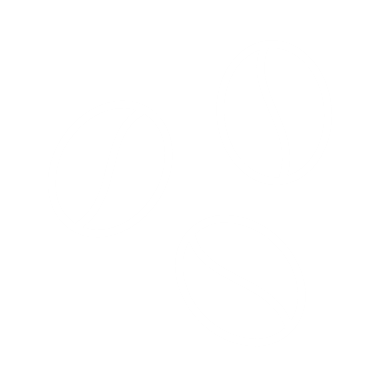 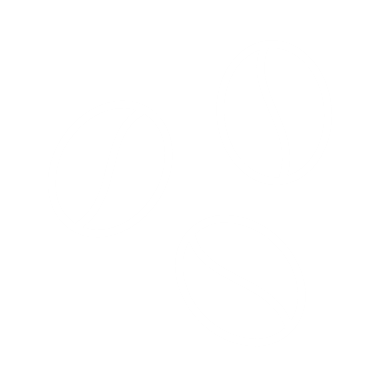 Kolumbia
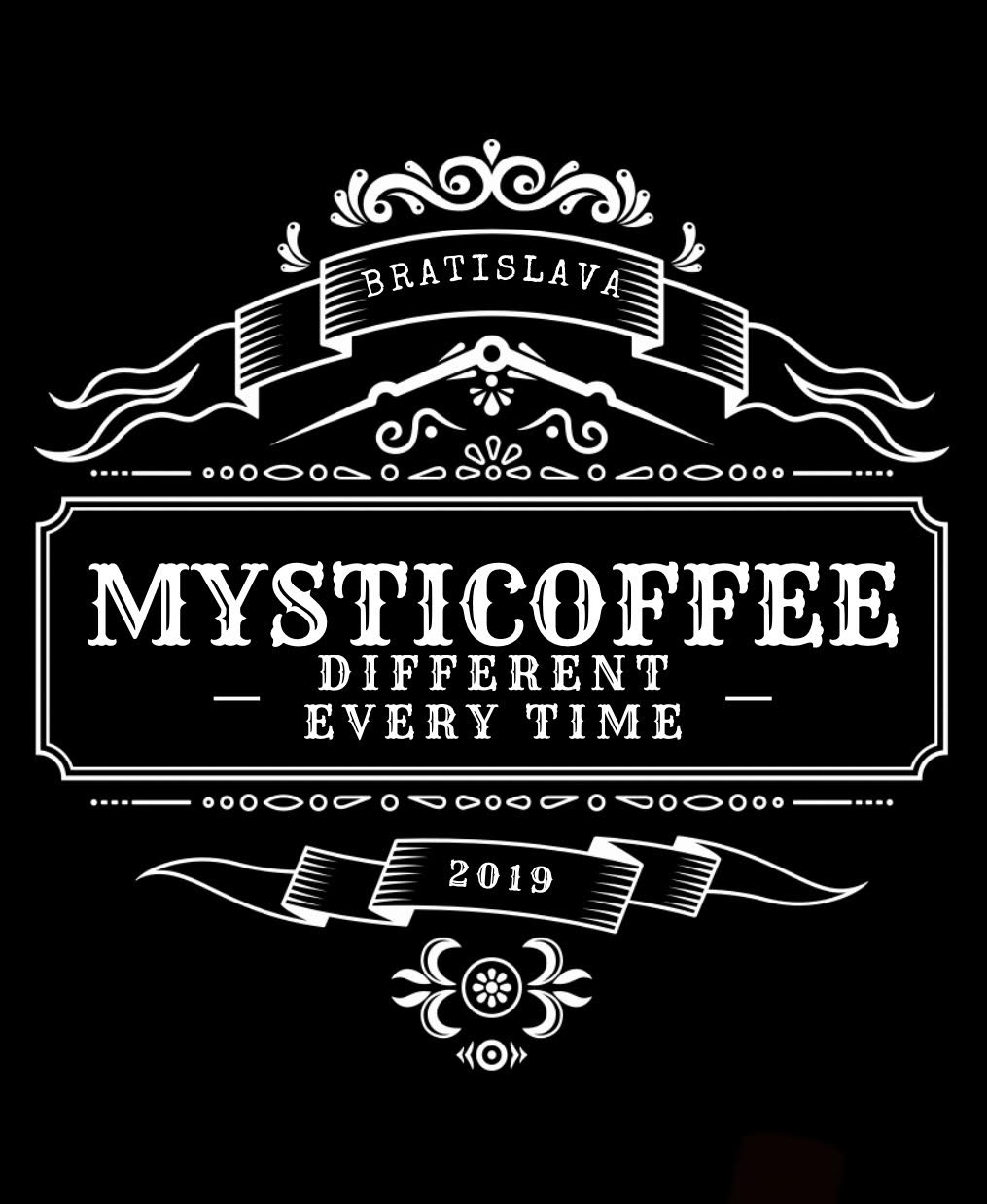 Dodávatelia
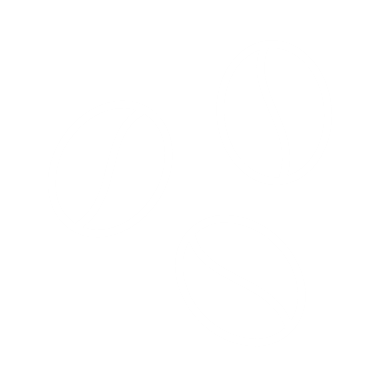 Cieľová skupina
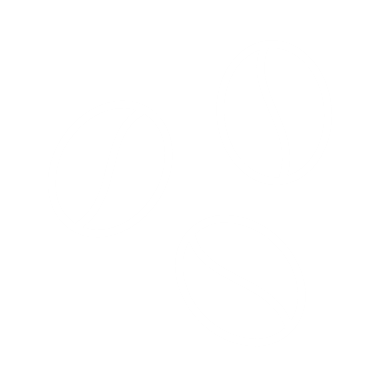 Fotogaléria
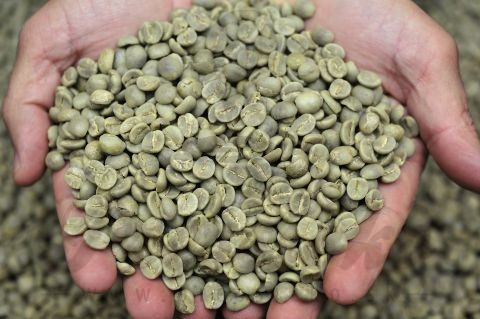 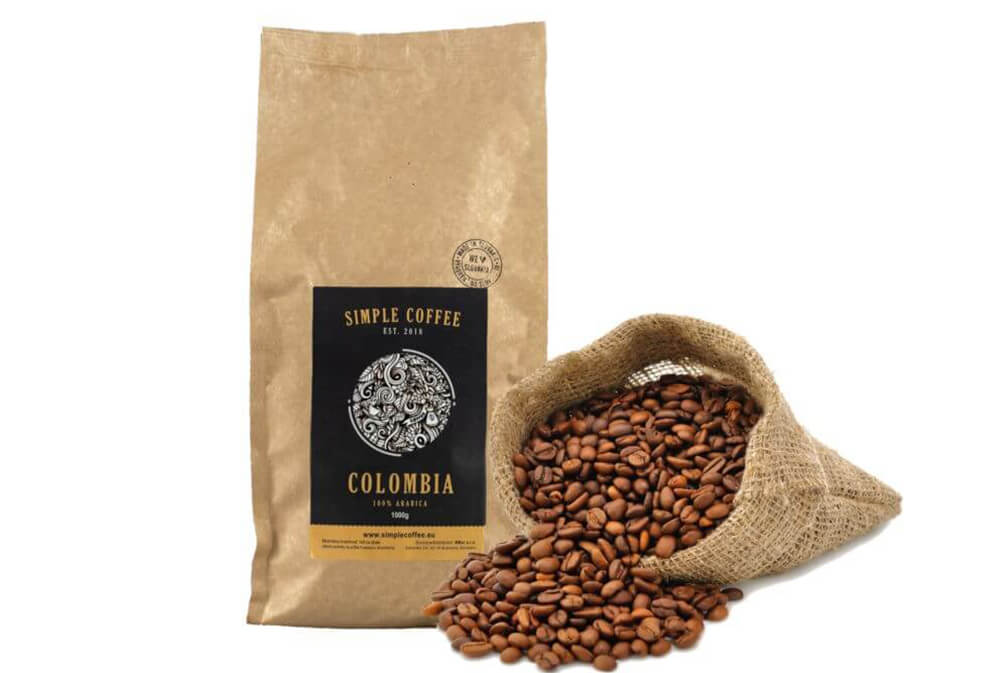 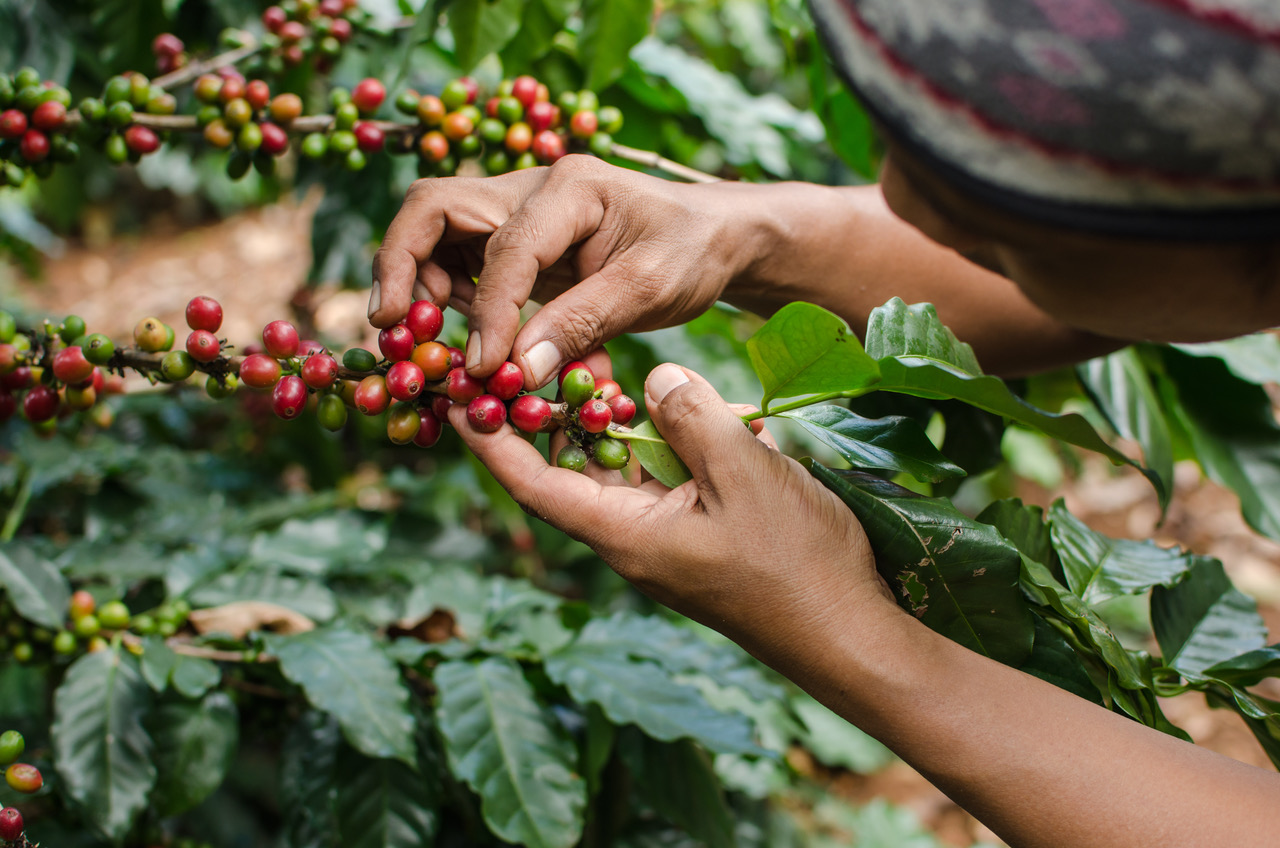 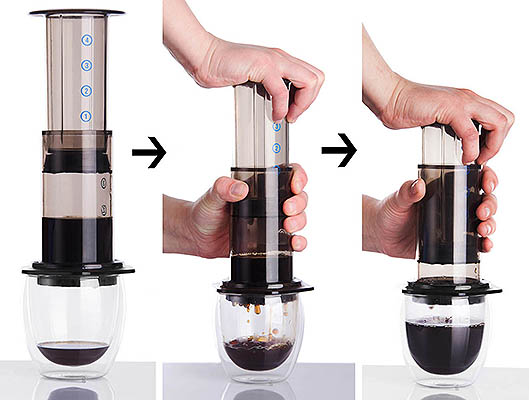 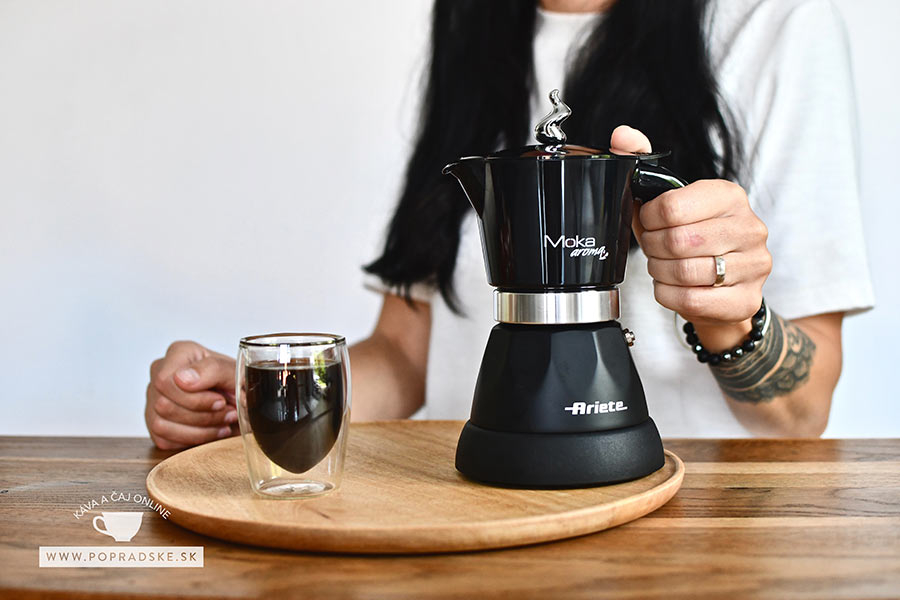 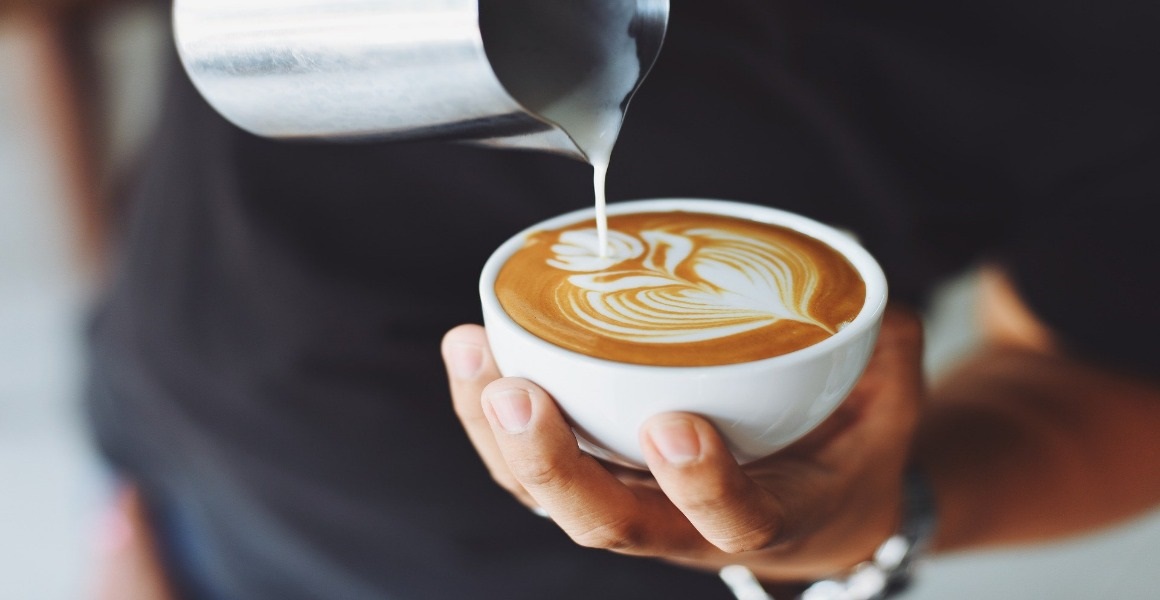 Web stránka: 
https://mysticoffee-s--r--o-3.webnode.sk/
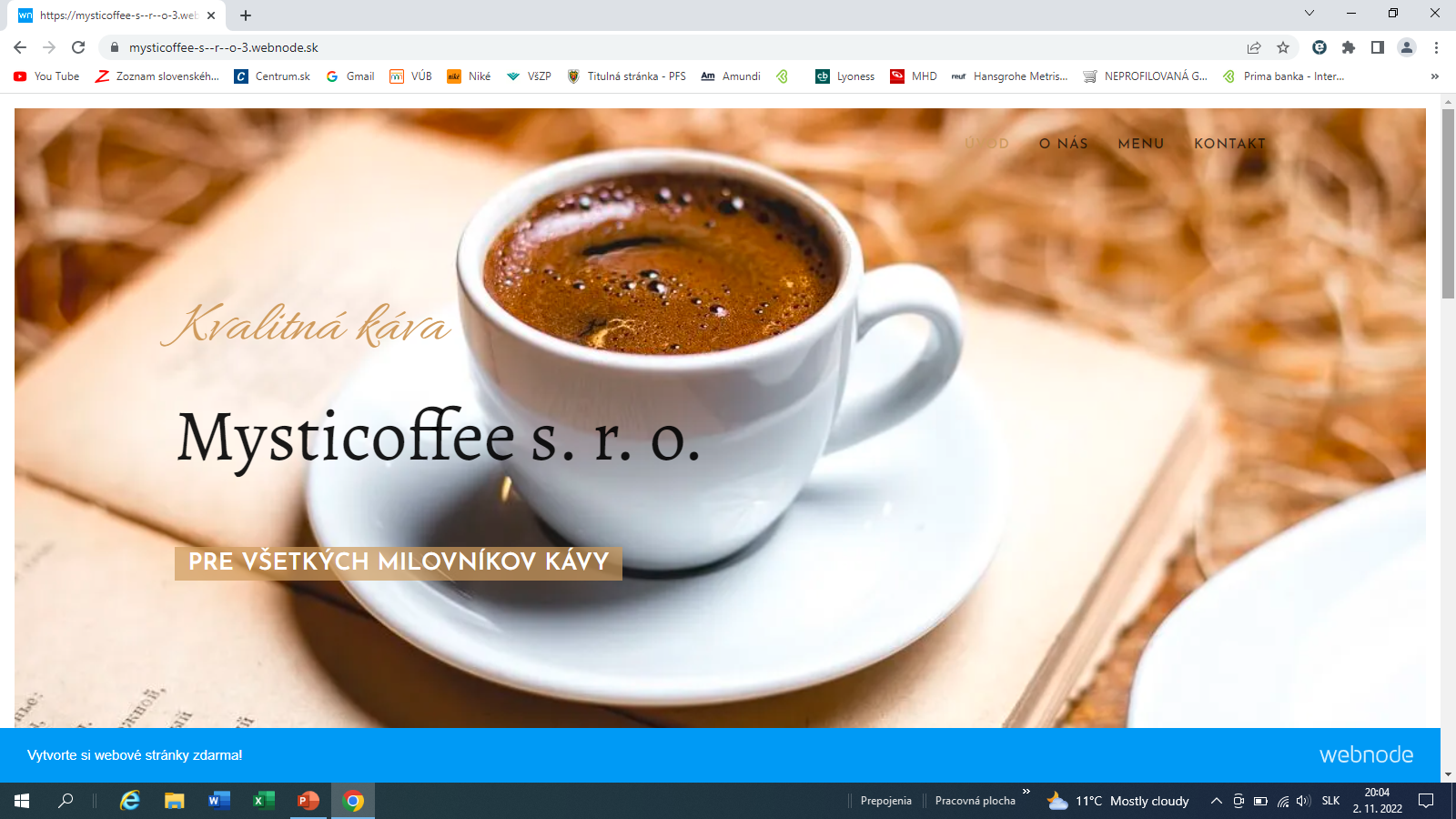 Ďakujeme za pozornosť!